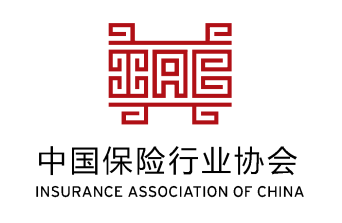 2018中保协大学生保险责任行社会实践活动——长期护理需求调研问卷培训
如何使用问卷

步骤1：调研脚本
 自我介绍：介绍自己
 长期护理调查介绍
长期护理调研的背景和意义
强调收集信息的重要性和保密性
征求意见
 核心概念介绍：“长期护理”
对年龄较大或理解能力较弱的受访者，耐心解释概念

步骤2：问卷正文
老年人问卷
成年人问卷
家庭长期护理负担
失能风险认知和长期护理规划情况
商业护理保险需求
性别、年龄、收入、教育水平、家庭结构、健康状况等基本信息
目前的失能状况
接受护理服务现状
长期护理服务需求
性别、年龄、收入、教育水平、健康状况等基本信息
整体要求

 专业严谨、态度谦和、口齿清楚、语气缓和

 原文朗读问卷中的文字
所有问题、选项、过渡段落等需要向受访者传达的内容都必须原文朗读

 避免两大误区
避免调研员自行解释专业概念
避免调研员本人的看法对受访者产生直接或间接的影响

使用自然的过渡语：

“总体来说”、“接下来”、“如果您需要，我可以重复一下问题/选项”、“我理解您的困难，请尽可能考虑一下”
询问方式
单选题：避免在没有听完所有选项的情况下作答

请受访者在回答问题前，把问题和选项听完整、听清楚
选项框定选择条件和范围，影响受访者决定
e.g.,居住地点偏好
A.“市中心”/B.“乡村” → A
A.“市中心”/B.“乡村”/C.“近郊” → C
如果选项较多，进行温馨提示

“下一道题的选项较多，为保证调研质量，请您耐心听完所有选项再回答”。
询问方式
多选题：
首先，提示这是多选题
其次，请受访者按照选项逐一回答
e.g. 是否有医生诊断您患有以下疾病？【多选题】
A 高血压
B 心脏病（如心肌梗塞、冠心病、心绞痛、充血性心力衰竭）
C 糖尿病
D 脑血管病（包括中风）
……
在朗读问题后，向受访者说明：
这是多选题，我将逐一向您询问。
首先，您高血压吗？（如果回答“是”，选择该选项）
您有心脏病（如心肌梗塞。。。）吗？（如果回答“是”，选择该选项）
。。。以此类推。
询问方式——两道特殊的多选题
您现在有哪些医疗保险？【多选题】
A 城镇职工基本医保
B 城镇居民基本医保
C 新型农村合作医疗
D 城乡居民基本医疗保险
E 公费医疗
F 商业医疗保险
G 大病保险
H 个人税优健康保险
I 以上都没有（排他项）
J 不知道/不清楚（排他项）
A、B、C、D、E都是基本医疗保险，是相互排斥的，现实中每个人只可能参加其中一种
 询问方法：
 从A开始询问，一旦出现了A、B、C、D、E中的一个，跳至选项F
 e.g.，假设受访者有新型农村合作医疗
“请问您有城镇职工基本医保吗？” —— 回答：“没有”
“那请问您有城镇居民基本医保吗？” —— 回答：“没有”
“您有新型农村合作医疗吗？” —— 回答：“有”
“那您是否有商业医疗保险？”。。。按照常规多选题方法继续询问
（排他项）：逻辑上不能与其它任何选项同时出现
询问方式——两道特殊的多选题
您现在有哪些离退休金、养老金或养老保险？【多选题】 

A 机关事业单位离退休金
B 城镇职工养老保险
C 城乡居民社会养老保险
D 企业年金等企业补充养老保险
E 商业医疗保险或人寿保险
F 高龄补贴等政府补助
G 其它养老金
H 以上都没有（排他项）
I 不知道/不清楚（排他项）
A、B、C都是基本养老保险，是相互排斥的，现实中每个人只可能参加其中一种
 询问方法：
 从A开始询问，一旦出现了A、B、C中的一个，跳至选项D
 e.g.，假设受访者有城镇职工养老保险
“请问您是否领取机关事业单位离退休金？” —— 回答：“不是”
“那请问您有城镇职工养老保险吗？” —— 回答：“有”
“那您是否有企业年金等企业补充养老保险？” 。。。按照常规多选题方法继续询问
解答受访者的提问或疑惑
允许受访者随时就某个问题或选项进行提问

 解答原则：
针对某个问题：重复原文朗读该问题。如果问题较长，仅重复受访者有疑问的那个部分
针对某个选项：重复原文朗读该选项。如果选项较多，询问受访者是否还需要重复或提示其它选项
针对问题或选项中的某个概念：原文朗读脚本、问卷正文中的解释
如果以上方法都不能解答疑问，切忌调研员进行自行揣测和解释，而是应请受访者按照他/她本人对该问题的理解进行解答
常见问题及解决方法
拒绝回答
强调信息的重要性、调查的保密性
“我问这个问题的目的不是要知道您的个人隐私，而是根据您提供的信息研究国家应该为老年人提供什么样的照料和护理服务，向政府建言献策。并且您的相关信息是严格保密的。”

 答非所问：
 将讨论重新引回主题
“您说的话/问的问题很有意思。我们能否在访谈结束后来讨论？”
“因为下面还有很多问题，为不耽误您的时间，我们是否可以先继续访谈/讨论下一个问题？”
常见问题及解决方法
自相矛盾或逻辑错误的回答
不符合常理的明显错误
年龄：自报年龄与观察情况不符，或在正常范围之外
每月收入：“10万元”、“10元”等等
前后矛盾的回答
前一题回答“没有子女”，后一题回答“与子女一起居住”
解决方法：礼貌地要求受访者进行确认，或重新考虑和作答
常见问题及解决方法
征求调研员意见
 × 错误的应对方法
为受访者提供答案
进行暗示
按照自己的理解去解释问题或概念
√ 正确的应对方法
如果是因为理解问题，重复脚本或问卷中的解释
如果是因为不知如何作答，强调调研的目的是听取受访者本人的情况和看法，请他/她根据自己的实际状况和偏好作答
准备方法
学习调研脚本和问卷：概念和文本
 观看模拟视频
 自我测试